生徒会クエスト　コードレビュー?
はぐれたメルでプログラムを担当した一人の仁藤が授業開始前の2時間くらいで作成
ってか何を語ればいいのだ？
とりあえずコードレビューとは違うかも知れないけど、ミニテクニックとかを書いてみたよ
モーションデータの読み込み編
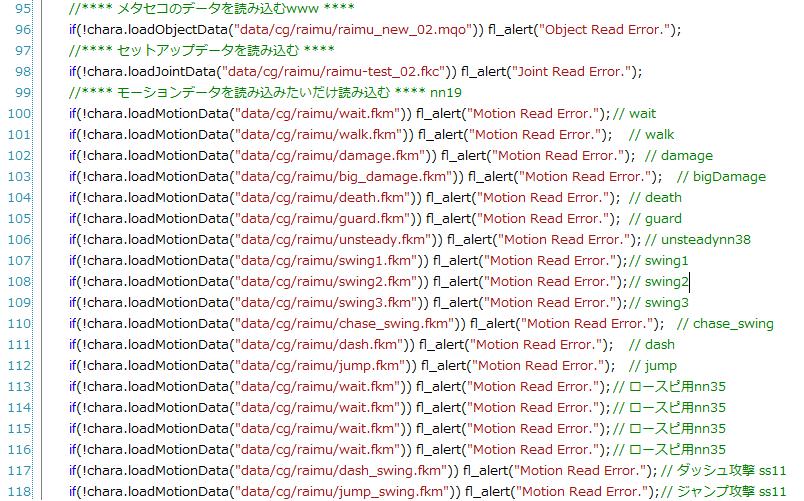 sprintfを使う
sprintfでググった結果
http://www9.plala.or.jp/sgwr-t/lib/sprintf.html

モーションファイル名を、motion000.fkm, motion001.fkm, motion002.fkm, motion003.fkm ・・・というように連番化する。（ファイル名からファイルの中身わからなくなるね）
間違ってたらスミマセン。
for(int i = 0; i < (モーションの数); ++i){
	char str[100]; 	// 適当
	sprintf(str, "data/cg/raimu/motion%03d.fkm“, i);
	if(!chara.loadMotionData(str)){
		fl_alert("Motion Read Error.");
	}
}
enumの数を数える？
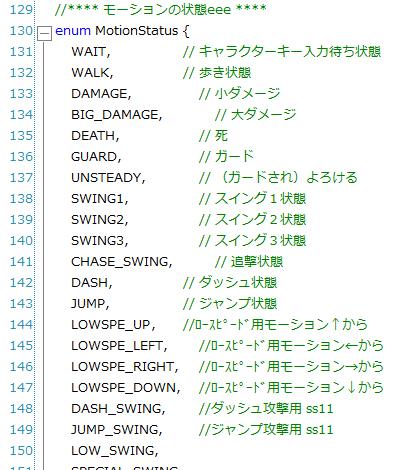 enum Motion{
	WAIT,
	WALK,
	ATTACK,
	GUARD,
	JUMP,
	MotionMax
};
int num = int(MotionMax);
アニメーションの読み込み編
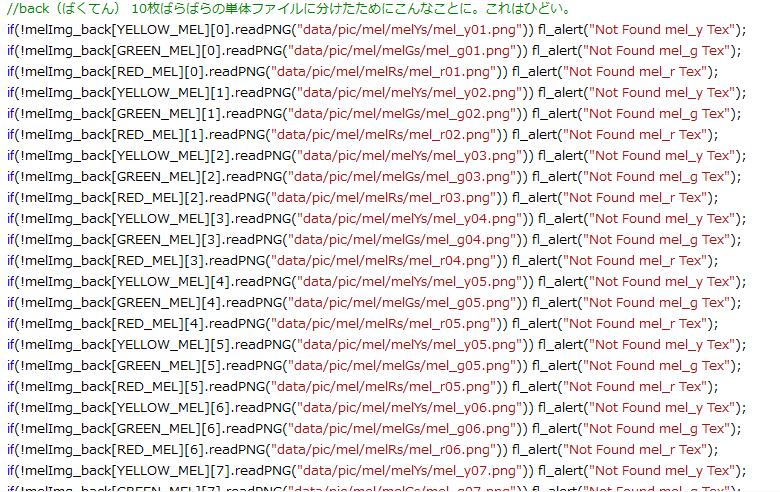 通常はsetTextureCoordを使う？
void	setTextureCoord(double sX, double sY,
					double eX, double eY);

// 5*5の画像だとこんな感じ。
// int	step = 0;
if(step >= 25){ step = 0; }
texture.setTextureCoord((double)(step%5)*0.2, 1.0-(double)(step/5)*0.2,
	(double)((step%5)+1)*0.2, 1.0-(double)((step/5)+1)*0.2);
step++;
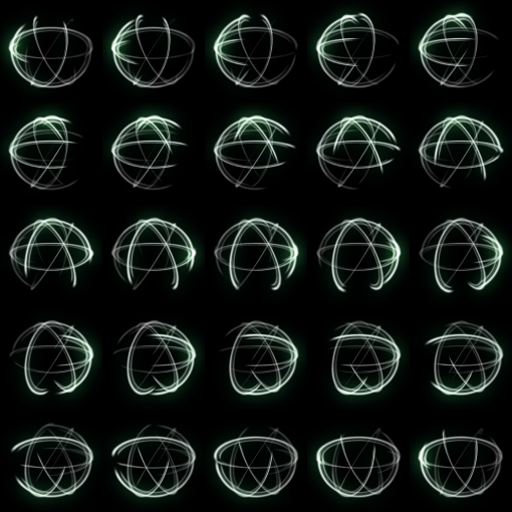 簡単3Dアニメーション編
FKを使ってる人のみでごめんなさい

素晴らしいFKのおかげで、３行の関数を書き足すだけで3Dアニメーショっぽいのを作れたりします。っていうか作ってみました。
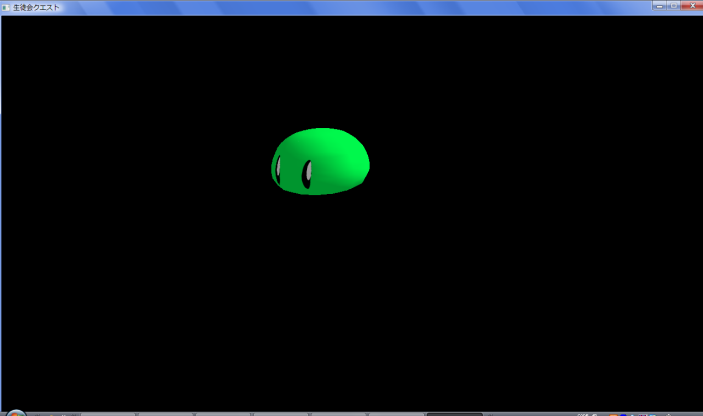 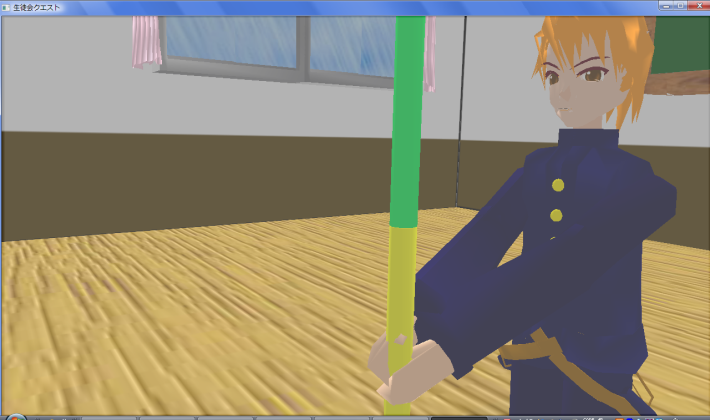 まずはモーションを作ろう
FK Performerでいろいろとモーションを作る。
登場キャラクターのモーションを作る
カメラのモーションも作る。
ってか普通に大学の講義でFK Performerは弄る（弄った）はずなのでこんな説明いらないね
プログラム準備
main.h


Camera.h


Camera.cpp
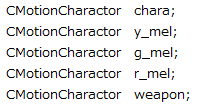 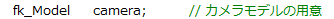 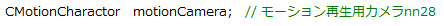 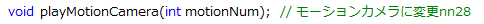 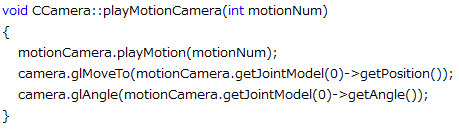 （準備と）実行。
main.cpp
	準備→





	メインループ内→
	（これだけ！）
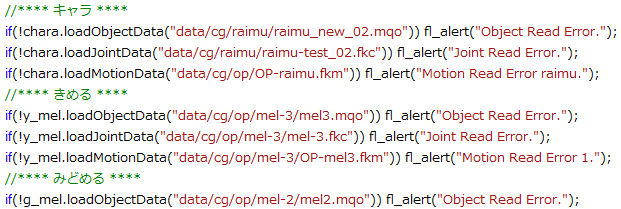 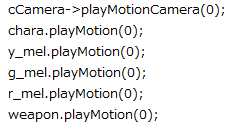 ゲームプログラマとは・・・
みなさんはプログラマではなくゲームプログラマです。
ご清聴ありがとうございました!!